DIRECTORIO DE FUNCIONARIOS
Dirección de Atención Ciudadana
Fotografía               Nombre del Funcionario                 Cargo                           Correo institucional                       Teléfono de
oficina y ext.
Tec. Deysi María Rodríguez                                                                                                       3-10-3-232 1127
mx
Directora
deysi.rodriguez@villahermosa.gob.
León
1128
Subdirectora de
Ana Lucero Calvillo Herrera             Atención y
Gestión
analucero.calvillo@villahermosa.gob.mx
3-10-32-32 1131
vcordova@villahermosa.gob.mx
3-10-32-32-1129
Lic. Víctor Manuel Córdova Sánchez
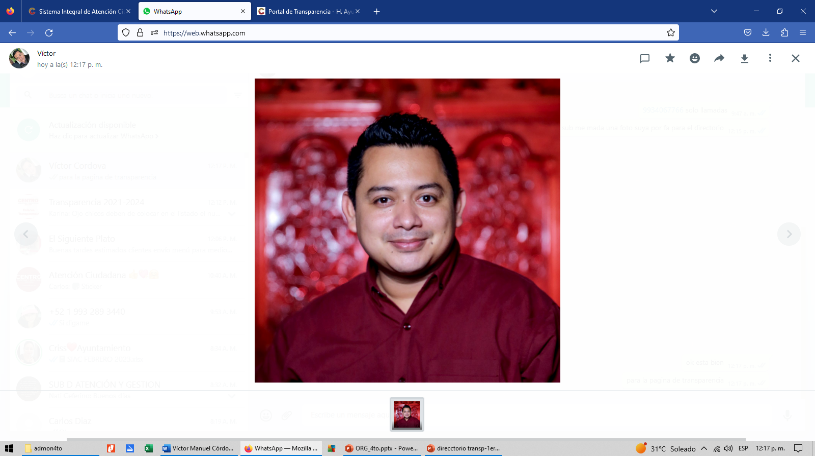 Subdirector de organización y Vinculación
Encargada del Departamento de vinculación
Lic. Diana Julia Sánchez Álvarez
diana,sanchez@centro.Gob.mx
DIRECTORIO DE FUNCIONARIOS
Dirección de Atención Ciudadana
Fotografía               Nombre del Funcionario                 Cargo                           Correo institucional                       Teléfono de
oficina y ext.
Karla.hernandez@centro.gob.mx
Lic. Karla Cristal Hernández
Gestion
karla.hernandez@villahermosa.gob.mx
993-3-15-9-687
Departamento de
Vásquez
Departamento de
C. Carmen María Pérez Castillo              Atención                carmen.perez@centro.gob.mx
Lic. Diana Julia Sanchez Alvarez      Departamento de                   diana.sanchez@centro.gob.mx 
Organización